المصفوفة المتماثلة وشبه المتماثلة:
 Symmetric and Skew Symmetric Matrix
	إذا كانت A مصفوفة مربعة وتحقق الشرط A = AT فإنها تسمى متماثلة Symmetric آي أن المصفوفة الأصلية تساوى مدور المصفوفة، فمثلاً:







مصفوفة متماثلة ونلاحظ أن العناصر التي تقع أعلى القطر دائماً تساوى العناصر التي تقع أسفل القطر في المصفوفة المتماثلة.
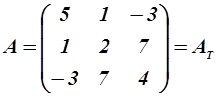 المصفوفة ملتوية التماثل:
وتكون المصفوفة A شبه متماثلة إذا كانت A = AT أي أن المصفوفة تساوى المصفوفة البديلة بعد ضربها في (-1)، وفى هذه الحالة يمكن بسهولة إثبات أن العناصر القطرية فى المصفوفة شبه المتماثلة تساوى صفر. فالعناصر القطرية aii لكي تحقق شرط أنها شبه متماثلة فإن aii = -aii وهذا لا يتحقق إلا إذا كانت aii = 0 :

وفيما يلي مثال لمصفوفة شبه متماثلة:
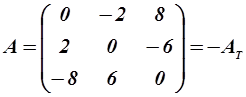